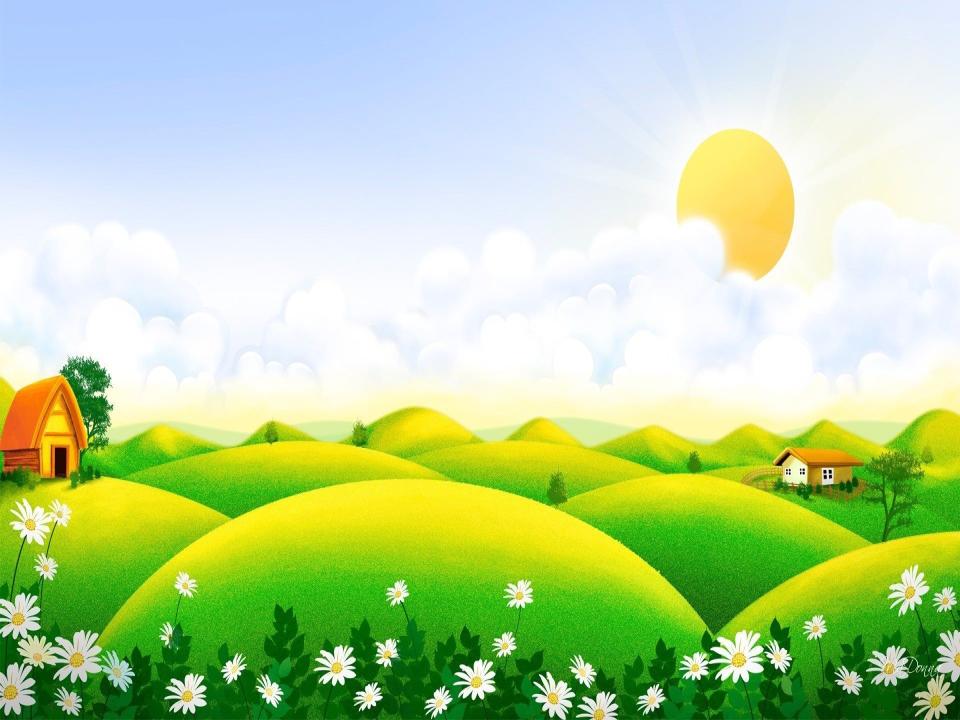 Интерактивная музыкально-дидактическая игра « Три подружки» для детей старшего дошкольного возраста
Автор: Галиуллина Д.А.
Музыкальный руководитель
МБДОУ ДС №8 «Снеговичок»
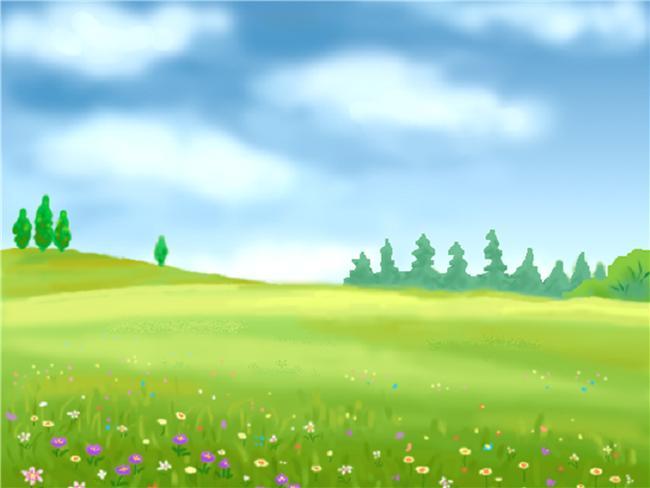 Правила игры:
Наведи мышь на солнышко и послушай  музыкальную тему. 
Выбери ту девочку, которая подходит по характеру музыкальной темы.
Проверь себя, кликнув на выбранную девочку
Если ты прав, то переходи на следующее задание, а если нет то вернись и попробуй еще раз. Тебе обязательно повезет!
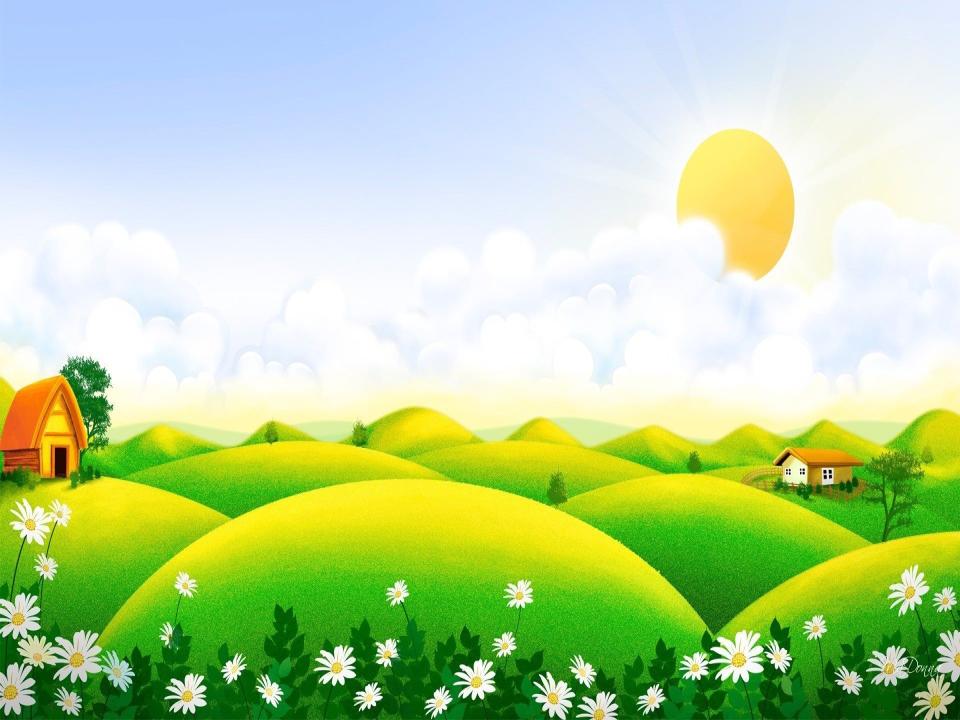 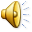 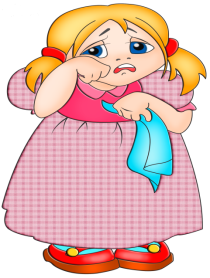 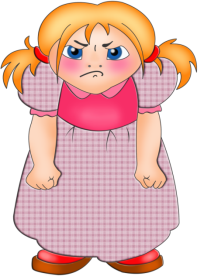 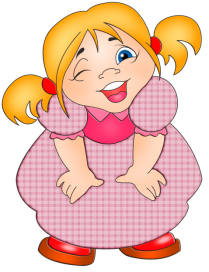 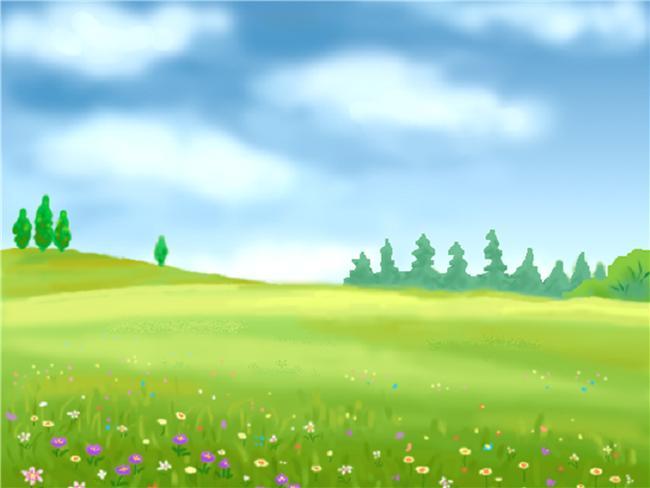 Молодец!
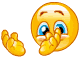 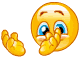 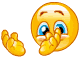 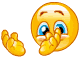 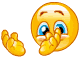 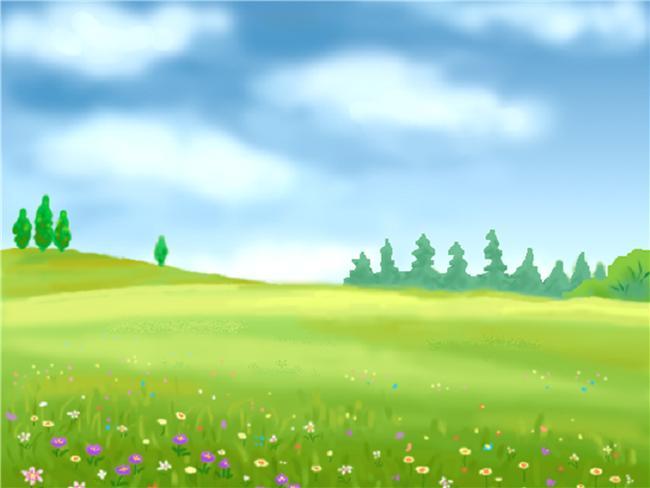 Попробуй ещё раз!
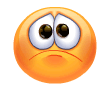 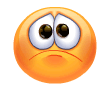 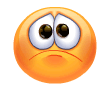 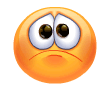 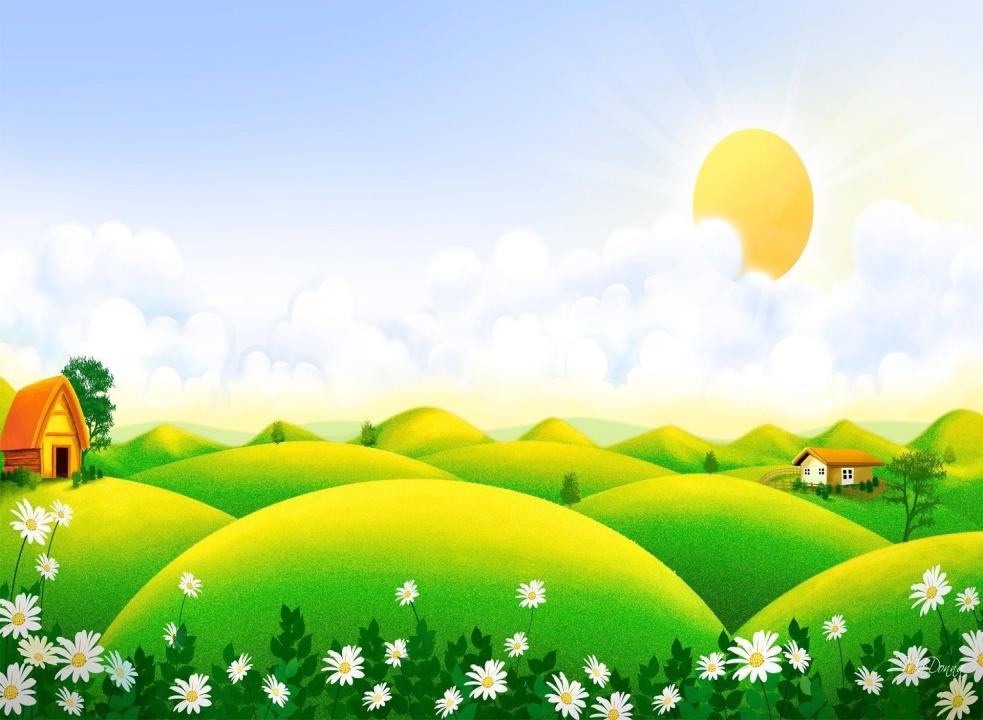 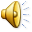 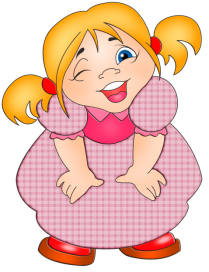 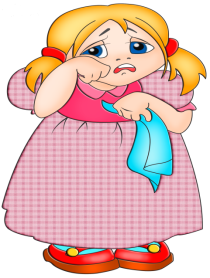 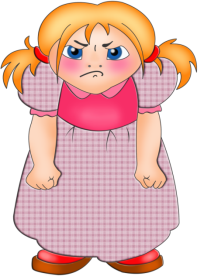 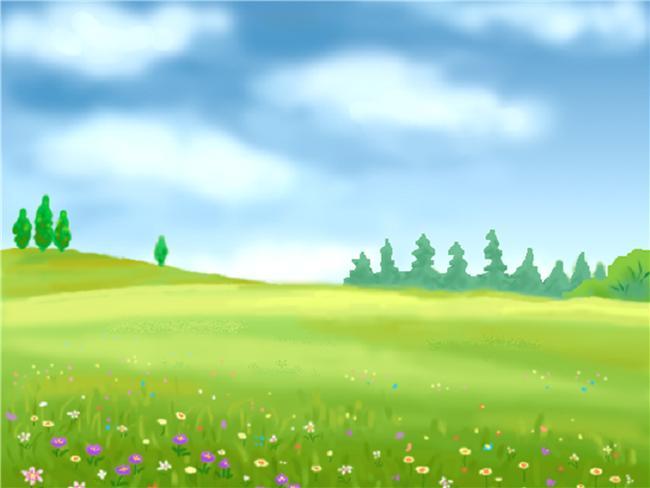 Молодец!
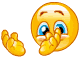 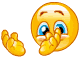 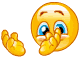 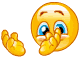 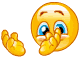 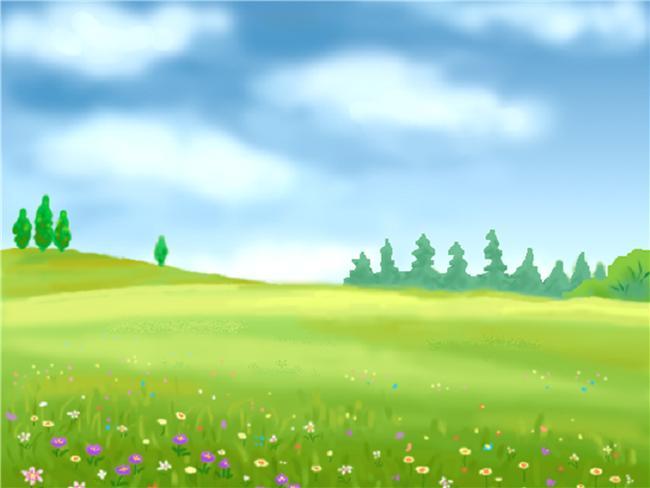 Попробуй ещё раз!
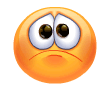 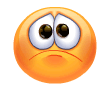 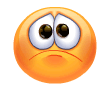 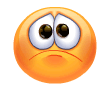 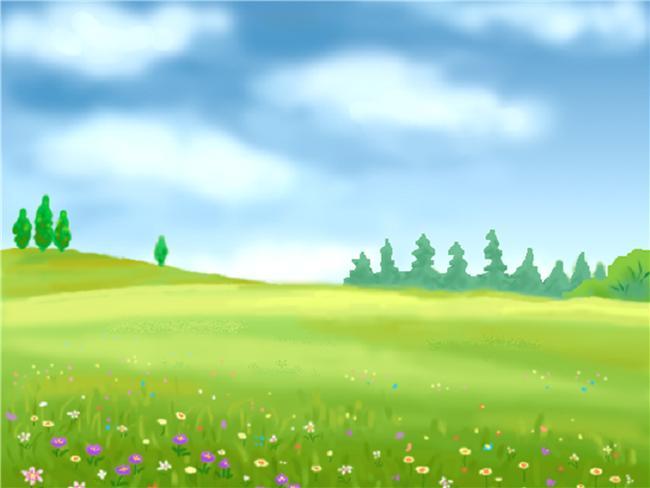 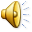 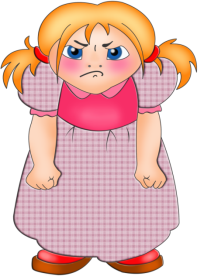 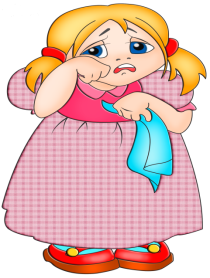 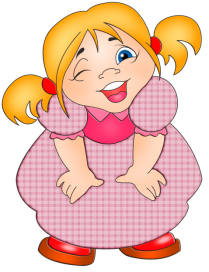 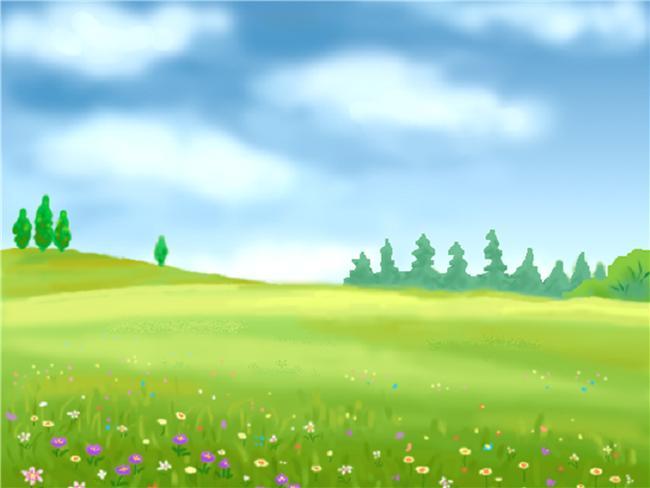 Молодец!
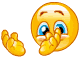 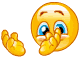 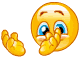 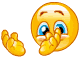 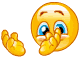 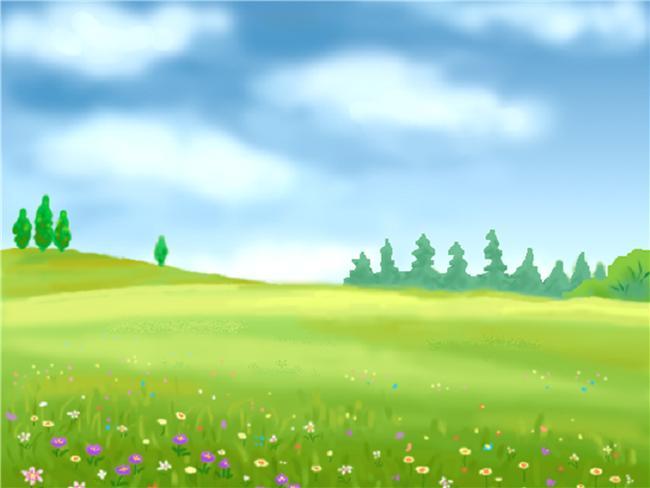 Попробуй ещё раз!
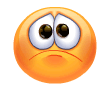 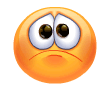 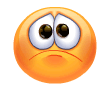 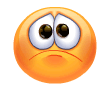